Circulatory SystemBlood Composition
DHO 7.8, pg 187
HS1
Blood
Tissue that flows through the CV system
Adults have 4-6 quarts of blood
Transports:
O2 (from lungs)
CO2 (to the lungs)
Nutrients (from digestive system)
Metabolic & waste products
	(from cells to organs of excretion) 
Heat (from body parts) 
Hormones (from endocrine glands)
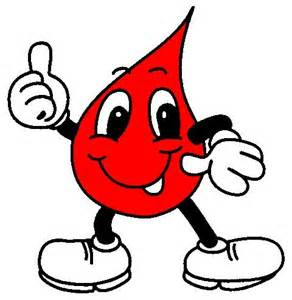 [Speaker Notes: (from lung to body cells)
(from body cells to lungs)]
Bloodhttps://www.youtube.com/watch?v=R-sKZWqsUpw The Components of Blood and Their Importance (52sec)
Made of 2 items:
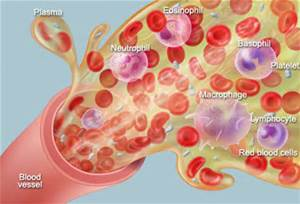 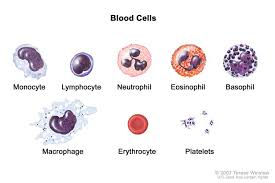 1) Liquid portion called plasma
2) Solid portion called blood cells
Plasma
Fluid portion of blood
90% water
Contains many dissolved substances such as:
Clotting factors
Nutrients
Minerals and electrolytes
Gases
Metabolic and waste products
Hormones
Enzymes
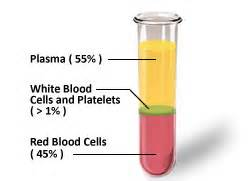 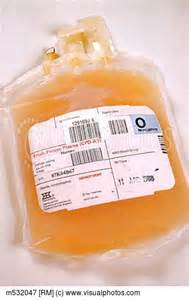 Blood Cells
Solid elements in blood
3 types of blood cells
Erythrocytes
Leukocytes
Thrombocytes
Erythrocytes
AKA RBC		
Made in red bone marrow
Live 120 days
4.5-5.5 million per cubic mm (1 drop)
Broken down by liver & spleen
Disk shape with thinner central area
No nucleus
Contain hemoglobin-complex protein that carries O2 & CO2
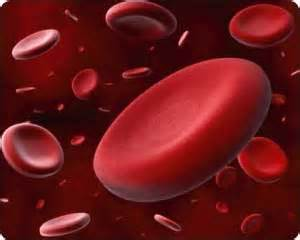 Leukocytes
AKA WBC
Made in bone marrow & lymph tissue
Live 3-9 days
5,000-9,000 per cubic mm (1 drop)
Can pass through capillary walls & enter body tissue
Main function-fight infection
Able to engulf, ingest, and destroy pathogens by process=phagocytosis
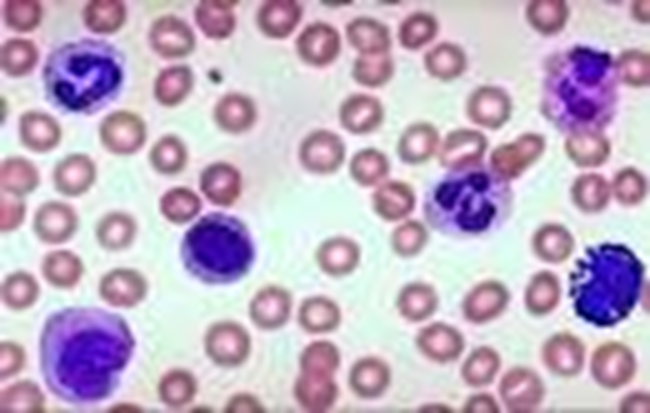 Leukocytes
5 types of leukocytes:
Neutrophils – phagocytize bacteria by secreting an enzyme called lysozyme
Eosinophils – remove toxins & defend the body from allergic reactions by producing antihistamines
Basophils – play a role in body’s inflammatory response; produce histamine (vasodilator) & heparin (anticoagulant)
Leukocytes
Monocytes – phagocytize bacteria & foreign materials
Lymphocytes – help body’s immunity by making antibodies; protect against formation of cancer cells
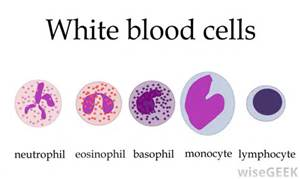 Thrombocytes
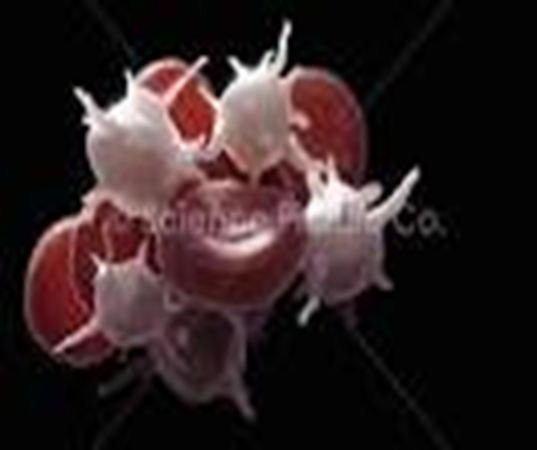 AKA platelets
fragments or pieces of cells
No nucleus
Vary in shape & size
Made in bone marrow
Live 5-9 days
250,000-400,000 per cubic mm (1 drop)
Functions in clotting process (stops bleeding)
Blood Types
Important for blood transfusions and medical-legal issues
Determined by presence or absence of certain proteins (aka antigen)
Antigen=substance that can trigger your body’s immune system to attack 

RBCs have 3 antigens: A, B, and Rh factor
Blood Typehttps://www.youtube.com/watch?v=dCTV2JF0pU0 Why Do We Have Different Blood Types? (3:49)
Blood types are due to a combination of these 3 antigens
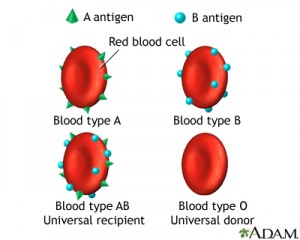 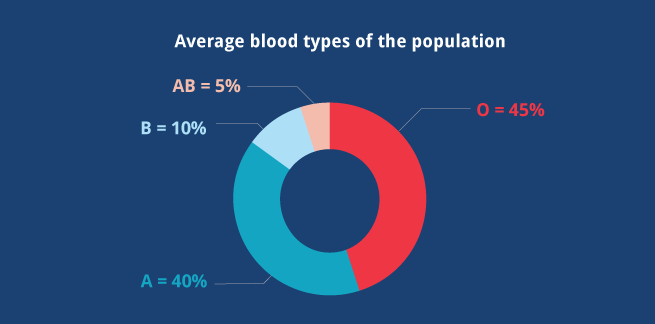 Rh Factor
Another protein found on RBC 
Important to know for pregnancy and transfusions
Indicated by a – or + sign (85% US pop +)
Rh- has no Rh protein
Rh+ has Rh protein
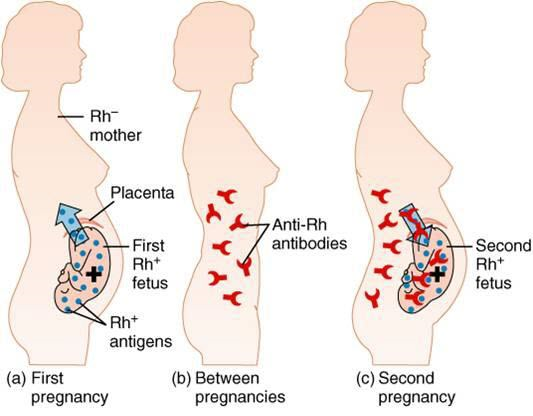 Like accepts Like!
Rh- important!